Who is the ministerat your church?
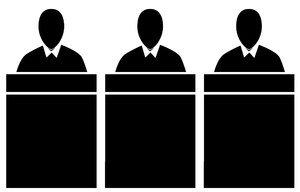 [Speaker Notes: A question we might here from time to time….

How would you answer the question?

(Note:  Sermon idea taken from an article by Jerry Fite. Glad Tidings, Dec. 18, 2011)]
How would you answer?
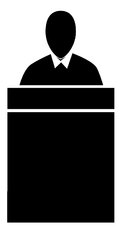 It is not my church!
Matthew 16:18; cf. Romans 16:16
[Speaker Notes: Might consider this being picky… But!
There is a peculiar view of religion, that each should choose what suits them!
In reality, our only consideration should be how to please God!
It is Christ’s church!

(Matthew 16:18), “And I also say to you that you are Peter, and on this rock I will build My church, and the gates of Hades shall not prevail against it.”

(Romans 16:16), “Greet one another with a holy kiss. The churches of Christ greet you.”]
How would you answer?
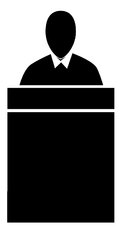 It is not my church!
Matthew 16:18; cf. Romans 16:16
The work of Evangelism
1 Thessalonians 3:2; 2 Timothy 4:5
[Speaker Notes: Of course, this is what is meant.  Who stands in the pulpit each Sunday?
Minister (diakonos) - one who executes the commands of another, especially of a master, a servant, attendant, minister
General term – a servant (not exclusive to the work of evangelism).  But, is used of the evangelist!

(1 Thessalonians 3:1-2), “Therefore, when we could no longer endure it, we thought it good to be left in Athens alone, 2 and sent Timothy, our brother and minister of God, and our fellow laborer in the gospel of Christ, to establish you and encourage you concerning your faith.”

(2 Timothy 4:5), “But you be watchful in all things, endure afflictions, do the work of an evangelist, fulfill your ministry. (diakonia – service)

As an apostle, Paul was involved in the “ministry of reconciliation” as he preached “the word of reconciliation” (2 Corinthians 5:18-19).]
How would you answer?
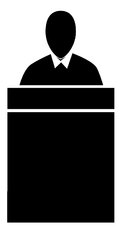 It is not my church!
Matthew 16:18; cf. Romans 16:16
The work of Evangelism
1 Thessalonians 3:2; 2 Timothy 4:5 
What about the Deacons?
Acts 6:2-6; 1 Timothy 3:8-12
[Speaker Notes: The word deacon (referring to a specific office) (qualifications, 1 Tim. 3:8-12) is a transliteration of diakonos
Preacher is not the only minister/servant in the church!
Serving tables so that others could minister in the word (cf. Acts 6:1-7 READ)

Specific office, with qualifications:

(1 Timothy 3:8-13), “Likewise deacons must be reverent, not double- tongued, not given to much wine, not greedy for money, 9 holding the mystery of the faith with a pure conscience. 10 But let these also first be tested; then let them serve as deacons, being found blameless. 11 Likewise, their wives must be reverent, not slanderers, temperate, faithful in all things. 12 Let deacons be the husbands of one wife, ruling their children and their own houses well. 13 For those who have served well as deacons obtain for themselves a good standing and great boldness in the faith which is in Christ Jesus.”]
How would you answer?
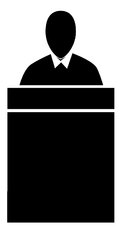 It is not my church!
Matthew 16:18; cf. Romans 16:16
The work of Evangelism
1 Thessalonians 3:2; 2 Timothy 4:5 
What about the Deacons?
Acts 6:2-6; 1 Timothy 3:8-12
Actually, all the members of the church are ministers, or at least should be!
Ephesians 4:12-16; Mark 10:44-45
[Speaker Notes: But, God’s design for the church is for all of us to be servants/ministers (both men and women).

(Ephesians 4:11-12), “And He Himself gave some to be apostles, some prophets, some evangelists, and some pastors and teachers, 12 for the equipping of the saints for the work of ministry, for the edifying of the body of Christ”

Each person has a part to play in this service!  (Ephesians 4:16), “from whom the whole body, joined and knit together by what every joint supplies, according to the effective working by which every part does its share, causes growth of the body for the edifying of itself in love.

We are greatest when we are serving others! (Mark 10:44-45), “And whoever of you desires to be first shall be slave of all. 45 For even the Son of Man did not come to be served, but to serve, and to give His life a ransom for many.”

(Note circumstance:  James and John desiring place of importance in the kingdom.  Angered the other apostles).]
Conclusion
What is your concept of                                  the place you hold in                                         this congregation?

Do you have a                                                   consumer mentality?                                      Do  you think this                                         congregation exists to serve you?  Or do you see yourself as a servant among servants, set to do the work of the Lord.
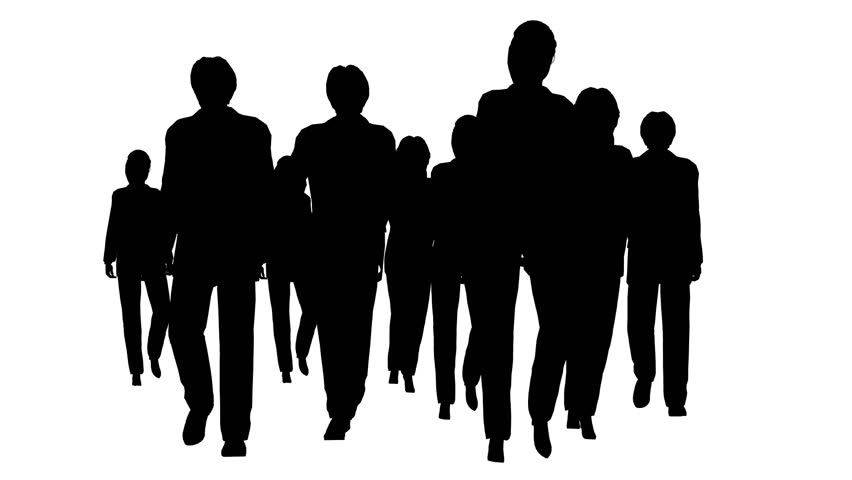 [Speaker Notes: All of the teaching we do on the Lord’s day, and in the Bible classes is to equip YOU for the work of ministry
The gospel meeting.
The articles in the bulletin each week.
The Bible classes & Sermons each week.
The written materials that are made available to each person.
Are you seeking to be equipped?

Humbling ourselves to meet the needs of others is what ministers do. You are a minister, aren’t you?]